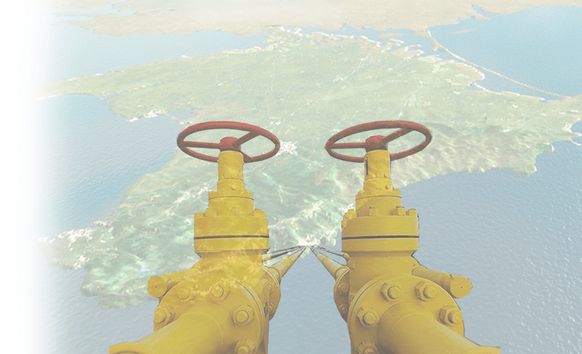 Программа социальной газификации Республики Крым
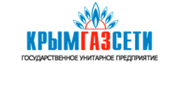 В рамках реализации государственной программы Республики Крым 
«Газификация населенных пунктов Республики Крым»
Спешите подать заявку!!!
Уважаемые  граждане!
Социальная газификация – это президентская программа догазификации населенных пунктов с бесплатным доведением газа до границ участка. Она стартовала летом 2021 года и продлится до 1 декабря  2023 года. 
В случае  подачи заявки  после указанного срока, газификация  участка будет рассматриваться на общих основаниях за счёт средств заявителя (на платной основе!!!)
Приём заявок на социальную газификацию осуществляется в отделении ГУП РК «Крымгазсети» по адресу:
г. Симферополь ул. Маяковского,2 (абонзал № 2) 
Время работы: пн-пт с 8:00 до 17:00 
на сайте  ГУП РК «Крымгазсети»: http://sg.crimeagasnet.ru/
  на портале Госуслуги  https://www.gosuslugi.ru/
Льготный потребительский кредит 
на газификацию домовладений с  государственной поддержкой  3%
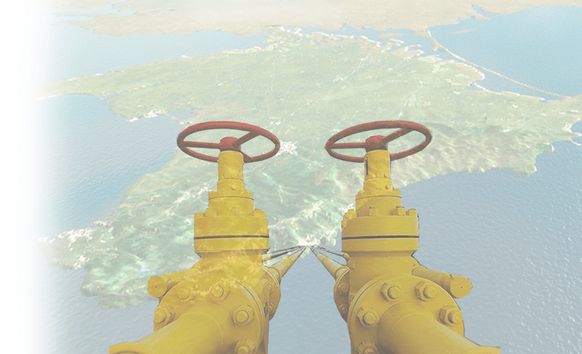 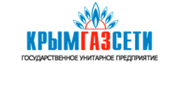 ЦЕЛЬ:
Приобретение внутридомового газового оборудования и (или) монтаж внутридомового газового оборудования
Выполнение строительно-монтажных работ (тех.присоединение)
В рамках реализации государственной программы Республики Крым 
«Газификация населенных пунктов Республики Крым»
УСЛОВИЯ: 
Срок кредита- до 5 лет
Ставка по кредиту: 3%
Размер кредита: 
До 160 тыс.рублей

(Льготные категории граждан)
До 200 тыс.рублей
-ветераны, статус которых установлен в соответствии с Федеральным законом от 12 января 1995 года № 5-ФЗ «О ветеранах» и законодательством, действовавшим на территории Республики Крым по состоянию на 21 февраля 2014 года;
-граждане, пострадавшие вследствие аварии на Чернобыльской АЭС;
-инвалиды I - II групп;
-семьи, воспитывающие детей-инвалидов;
-многодетные семьи;
-граждане, получающие федеральную социальную доплату к пенсии в соответствии со статьей 12.1 Федерального закона от 17 июля 1999 года № 178-ФЗ «О государственной социальной помощи».
Целевое использование кредита
Документы для получения кредита:
Паспорт гражданина Российской Федерации
СНИЛС
Выписка ЕГРН
Документы, подтверждающие льготную категорию граждан*
Договор подряда (приобретения)
Иные документы  в соответствии с категорией заемщика
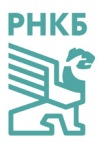 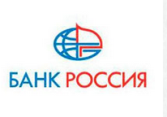 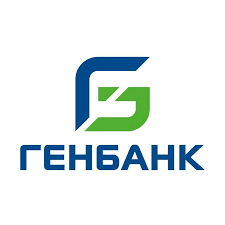 8(800) 333-55-45
8(800) 234-27-27
8(800) 100-11-11
Кредитные организации
Программа социальной газификации Республики Крым
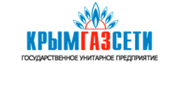 В рамках реализации государственной программы Республики Крым 
«Газификация населенных пунктов Республики Крым»
Документы, необходимые для участия в программе социальной газификации:
Паспорт гражданина Российской Федерации (копия)
СНИЛС (копия)
Индивидуальный налоговый номер (ИНН) (копия)
Правоустанавливающие документы на земельный участок 
и индивидуальный жилой дом (копия) (выписка ЕГРН с 
установленными границами, согласно законодательству РФ)
Ситуационный план земельного участка
Контактные данные заявителя